正、负数的应用（二）
WWW.PPT818.COM
复习旧知
选择。
如果规定前进、收入、赢利为正，那么下列叙述错误的是（   ）。

A. -18米表示后退18米

B. -80元表示赢利80元

C. -40000元表示支出40000元
B
新知探究
某班利用课外活动时间举办“兔博士”数学竞赛。
答对1题得10分，答错1题扣10分，不回答得0分。
新知探究
下面是聪聪记录的三个队前5道题的答题结果。
表示答对了，  表示答错了，  表示不回答。
用正数和负数表示每个队的答题结果。
新知探究
用正数和负数表示每个队的答题结果。
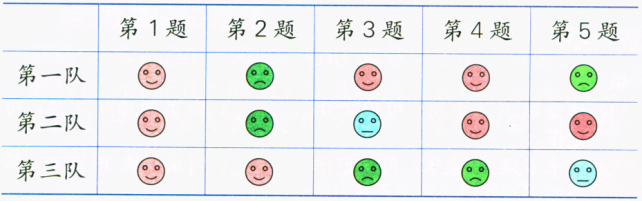 1
3
2
4
5
题 号
10
-10
10
10
-10
第一队
10
0
10
10
-10
第二队
10
10
0
-10
-10
第三队
新知探究
计算三个队先阶段的得分。
10
-10
10
10
-10
10
0
10
10
-10
10
10
0
-10
-10
1
3
2
4
5
题 号
第一队
20
10
第一队得______分，第二队得______分，第三队得______分。
0
第二队
第三队
新知探究
有一批袋装白糖，标准质量为每袋455克。质检员抽取了7袋进行检测，结果如下：
5
7
6
2
4
1
3
袋 号
453
458
456
455
455
457
454
质量（克）
用正数表示超过标准质量的克数，用负数表示比标准质量少的克数，符合标准质量的用0表示。
新知探究
用正数表示超过标准质量的克数，用负数表示比标准质量少的克数，符合标准质量的用0表示。
5
7
6
2
4
1
3
袋 号
453
458
456
455
455
457
454
质量（克）
5
7
6
2
4
1
3
袋 号
与标准质量相比（克）
+1
-2
0
+3
0
+2
-1
新知探究
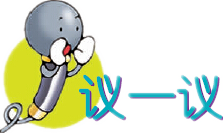 包装袋上“±5g”表示什么意思。
净重500g是指这袋盐去掉包装袋，盐的质量是500g。
±5g是表示指这袋盐中盐的质量最多是（500+5）g，即505g；盐的质量最少是（500-5）g，即495g。在495～505g的范围内，这种袋装盐都是合格的。
巩固练习
1. 六（1）班第一组6名同学的体重如下：
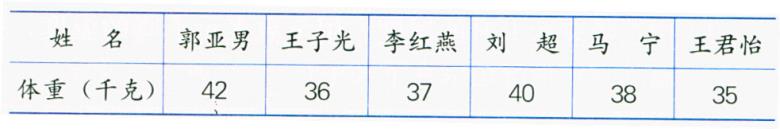 （1）这6名同学的平均体重是多少千克？
（42+36+37+40+38+35）÷6＝38（千克）
答：这6名同学的平均体重是38千克。
巩固练习
1. 六（1）班第一组6名同学的体重如下：
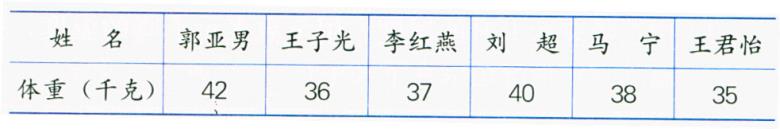 （2）用正、负数或0表示出每个人的体重与平均体重相比的结果。
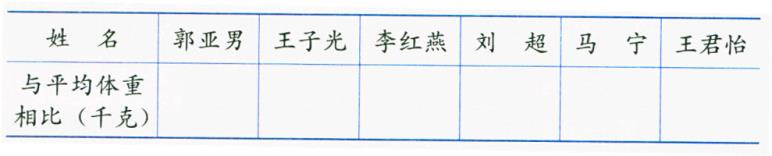 +4
-2
-1
+2
0
-3